Como é que os líderes conseguem comunicar tão bem?
Boost Your Talent
4 de Outubro de 2017
Ann Henshall
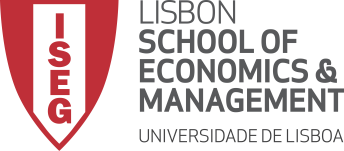 Como é que os líderes conseguem comunicar tão bem?
Conselhos para escrever um bom discurso
Uma visão mais técnica/académica
Contrastar exemplos concretos
2
Conselhos para um bom discurso
Personalize o discurso
Conte uma história.
Termine com um apelo à ação
Seja curto
3
Figuras de retórica
http://sixminutes.dlugan.com
Citações
Questões retóricas
Trios
Anáfora
Epistrofia
Quiasma
Estruturas paralelas
4
Quais dessas técnicas são exemplificadas num discurso conhecido de alguém famoso?
5
6
Steve Jobs
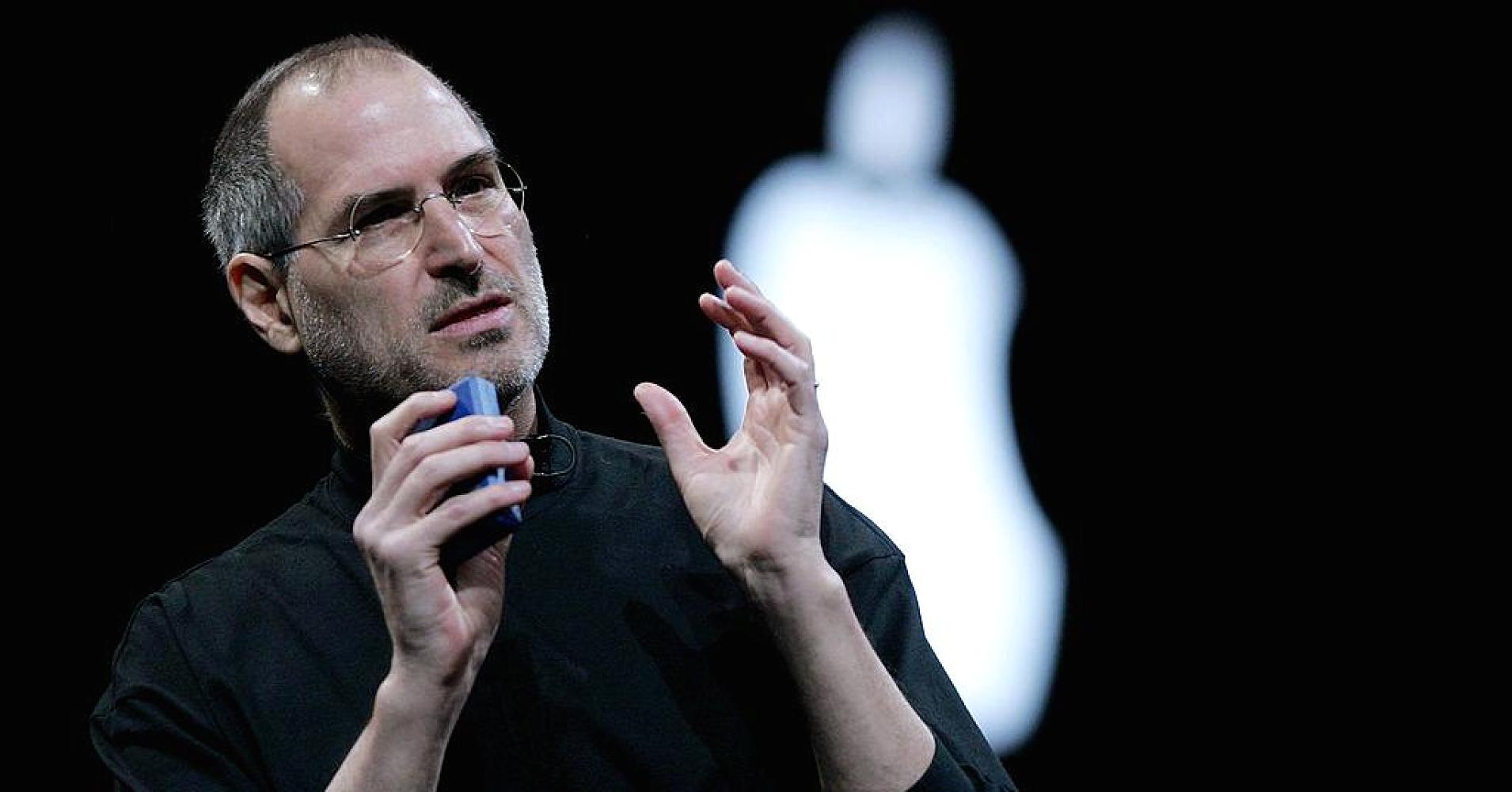 “I mean, his whole thing of knowing exactly what he’s going to say, but up on stage saying it in such a way that he is trying to make you think he’s thinking it up right then…” 
Bill Gates, falando sobre Steve Jobs.
7
Steve Jobs
Commencement Address
Universidade de Stanford, EUA
Junho de 2005
http://news.stanford.edu/2005/06/14/jobs-061505/

https://www.youtube.com/watch?v=UF8uR6Z6KLc
8
Trios
Elabora uma ideia em três partes

Permite 
explicar um conceito com mais clareza 
reforçar o essencial 
aumentar o potencial de os ouvintes memorizarem a ideia
estabelecer ritmo
criar uma sensação de expectativa
9
Trios
I am honored to be with you today at your commencement from one of the finest universities in the world. I never graduated from college. Truth be told, this is the closest I’ve ever gotten to a college graduation. Today I want to tell you three stories from my life. 
	That’s it. 
	No big deal. 
	Just three stories.
The first story is about connecting the dots.
10
Trios
I am honored to be with you today at your commencement from one of the finest universities in the world. I never graduated from college. Truth be told, this is the closest I’ve ever gotten to a college graduation. Today I want to tell you three stories from my life. 
	That’s it. 
	No big deal. 
	Just three stories.
The first story is about connecting the dots.
11
Perguntas retóricas
O orador coloca uma pergunta mas não espera nenhuma resposta dos ouvintes
Permite 
pôr os ouvintes a pensar
convidar os ouvintes a partilhar as opiniões do orador
colocar uma pergunta que os ouvintes estão já a pensar para dar logo a resposta
12
Perguntas retóricas
The first story is about connecting the dots.
I dropped out of Reed College after the first 6 months, but then stayed around as a drop-in for another 18 months or so before I really quit. 
So why did I drop out?
It started before I was born….
13
Trios
Because I had dropped out and didn’t have to take the normal classes, I decided to take a calligraphy class to learn how to do this. I learned 	
(1)	about serif and sans serif typefaces, 
(2) 	about varying the amount of space between 			different letter combinations, 
(3) 	about what makes great typography great. 
It was beautiful, historical, artistically subtle in a way that science can’t capture, and I found it fascinating
14
Trios
Because I had dropped out and didn’t have to take the normal classes, I decided to take a calligraphy class to learn how to do this. I learned about serif and sans serif typefaces, about varying the amount of space between different letter combinations, about what makes great typography great. 
It was
(1)	beautiful,
(2) 	historical,
(3) 	artistically subtle 
in a way that science can’t capture, and I found it fascinating
15
Estruturas paralelas
Utiliza a mesma estrutura gramatica com léxico diferente
Permite
exprimir a ideia de forma clara
aumentar o potencial de os ouvintes memorizar a ideia
introduzir equilíbrio/ ritmo
exprimir a ideia de forma concisa
sublinhar uma comparação
16
Estruturas paralelas
Because I had dropped out and didn’t have to take the normal classes, I decided to take a calligraphy class to learn how to do this. I learned 	
(1)	about serif and sans serif typefaces, 
(2) 	about varying the amount of space between 			different letter combinations, 
(3) 	about what makes great typography great. 
It was beautiful, historical, artistically subtle in a way that science can’t capture, and I found it fascinating
São todas frases preposicionais
17
Estruturas paralelas
Because I had dropped out and didn’t have to take the normal classes, I decided to take a calligraphy class to learn how to do this. I learned about serif and sans serif typefaces, about varying the amount of space between different letter combinations, about what makes great typography great. 
It was
(1)	beautiful,
(2) 	historical,
(3) 	artistically subtle 
in a way that science can’t capture, and I found it fascinating
São todos adjetivos
18
Estruturas paralelas
I didn’t see it then, but it turned out that getting fired from Apple was the best thing that could have ever happened to me. 
The heaviness of being successful was replaced by 
the lightness of being a beginner again, less sure about everything. 
It freed me to enter one of the most creative periods of my life.
19
Eipistofia
Repetição intencional de um elemento ao fim da frase

Permite
salientar a ideia, utilizando o foco da fim da frase
20
Epistofia
How can you get fired from a company you started? Well, as Apple grew we hired someone who I thought was very talented to run the company with me, and for the first year or so things went well. But then our visions of the future began to diverge and eventually we had a falling out. When we did, our Board of Directors sided with him. 
So at 30 I was out. 
And very publicly out. 
What had been the focus of my entire adult life was gone, and it was devastating.
21
Anáfora
Repetição intencional de uma expressão no início da frase

Permite 
aumentar a carga emocional
reforçar uma ideia central
22
Anáfora
No one wants to die. Even people who want to go to heaven don’t want to die to get there. And yet death is the destination we all share. 
No one has ever escaped it. And that is as it should be, because Death is very likely the single best invention of Life. It is Life’s change agent. It clears out the old to make way for the new.
23
Anáfora
Our time is limited, 
so don’t waste it living someone else’s life. 
Don’t be trapped by dogma — which is living with the results of other people’s thinking. 
Don’t let the noise of others’ opinions drown out your own inner voice. And most important, have the courage to follow your heart and intuition. They somehow already know what you truly want to become. Everything else is secondary.
24
Citações
Utiliza as palavras escritas por outra pessoa
Permite
condensar/reforçar as suas ideias com uma citação facilmente memorável
aumentar a sua credibilidade através da demonstração de conhecimentos sobre o fenómeno
criar antecipação nos ouvintes
25
Apelo à ação
Pede aos ouvintes de fazer alguma coisa

Permite
sensibilizar os ouvintes a um objetivo do discurso
26
Citações
Stewart and his team put out several issues of The Whole Earth Catalog, and then when it had run its course, they put out a final issue. It was the mid-1970s, and I was your age. On the back cover of their final issue was a photograph of an early morning country road, the kind you might find yourself hitchhiking on if you were so adventurous. Beneath it were the words: “Stay Hungry. Stay Foolish.” It was their farewell message as they signed off. Stay Hungry. Stay Foolish. And I have always wished that for myself. And now, as you graduate to begin anew, I wish that for you.
Stay Hungry. Stay Foolish.
Thank you all very much.
27
Balanço das técnicas exemplificadas no “Commencement Address” de Steve Jobs
28
Steve Jobs: Commencement Address
“Tell a story” / Contar uma história
Personalizar
Ser curto
Terminar com um apelo
Citações
Questões retóricas
Trios
Anáfora
Epistrofia
Quiasma
Estruturas paralelas
=   comunicação 	eficaz?
29
Comunicar bem implica
Conhecimento do contexto social do ato da comunicação
Onde tem lugar?
Quem é o orador?
Quem é o público?
Qual é o propósito do discurso?
conteúdo do texto
estrutura do texto
linguagem apropriada
Se o texto conseguir concretizar plenamente o propósito, então comunicou bem.
30
Contexto do discurso
Na cerimónia de finalistas da Universidade de Stanford
Steve Jobs, empreendedor, fundador de Apple, Pixar
Alunos universitários que estão na cerimónia da graduação
Marcar esse momento de transição do mundo do estudo para o mundo do trabalho
Dar conselhos inspiradores
Onde tem lugar?

Quem é o orador?

Quem é o público?

Qual é o propósito do discurso?
conteúdo 		estrutura 			linguagem 
do discurso		do discurso		apropriada
31
Organização hierárquica
I am honored to be with you today at your commencement from one of the finest universities in the world. …
Abertura (situa o discurso no contexto)
Introdução
Today I want to tell you three stories from my life. …
Previsão de estrutura
Episódio
My first story is about connecting the dots.
My second story is about love and loss.
Episódio
Corpo
My third story is about death.
Episódio
Fecho
32
Organização hierárquica
Episódio
My first story is about connecting the dots.
Historia 1
Lição 1
You have to trust in something — your gut, destiny, life, karma, whatever.
My second story is about love and loss.
Episódio
Historia 2
Corpo
Lição 2
Don’t lose faith. … Don’t settle.
Episódio
My third story is about death.
Historia 3
Lição 3
Your time is limited, so don’t waste it living someone else’s life.
33
Organização hierárquica
Abertura
Introdução
Previsão de estrutura
Episódio
Historia 1
Lição 1
Episódio
Historia 2
Corpo
Lição 2
Historia 3
Episódio
Lição 3
Fecho
34
Que tipo de história contar?
conto de fada
anedota
lenda
fábula
Propósitos diferentes
Estruturas diferentes
			Conteúdos diferentes
							Linguagem diferente
35
Pequenas histórias quotidianas têm propósitos diferentes
Propósito
Fiquei mesmo chateada.
Partilhar uma emoção
Ele merece ficar preso durante 20 anos.
Fazer um juízo de valor sobre uma pessoa
Foi a melhor coisa que me podia ter acontecido.
Comentar/avaliar uma situação
Estrutura (etapas)		Conteúdo			Linguagem
36
História para comentar
História 1
Orientação
apresenta o contexto
Registo de eventos
conta o que aconteceu, descreve sentimentos
Comentário
revê e avalia aquilo que se passou através dos olhos adultos
Estabelece um comparação entre o jovem inexperiente e o adulto mais sábio
Cria empatia com os ouvintes através da descrição de emoções e sentimentos (e.g. felicidade) e julgamentos sobre o falador próprio (e.g. insegurança, fracassos)
37
Estrutura do 1º episódio
História 1
My first story is about connecting the dots.
Orientação
I dropped out of Reed College after the first 6 months, but then stayed around as a drop-in for another 18 months or so before I really quit. So why did I drop out?
It started before I was born. …
And 17 years later I did go to college. But …
Registo de eventos
And much of what I stumbled into by following my curiosity and intuition turned out to be priceless later on.
Comentário
registo de eventos
orientação
História
Exemplo
comentário
Lição 1
Again, you can’t connect the dots looking forward; you can only connect them looking backward. So you have to trust that the dots will somehow connect in your future. You have to trust in something — your gut, destiny, life, karma, whatever. This approach has never let me down, and it has made all the difference in my life.
38
Linguagem avaliativa
Uso estratégico da linguagem avaliativa na história ajuda criar empatia e solidariedade com os finalistas
39
Linguagem avaliativa
História 1
My first story is about connecting the dots.
Registo 
de eventos
And 17 years later I did go to college. But I naively chose a college that was almost as expensive as Stanford, and all of my working-class parents’ savings were being spent on my college tuition. After six months, I couldn’t see the value in it. I had no idea what I wanted to do with my life and no idea how college was going to help me figure it out. And here I was spending all of the money my parents had saved their entire life. So I decided to drop out and trust that it would all work out OK. It was pretty scary at the time, but looking back it was one of the best decisions I ever made. The minute I dropped out I could stop taking the required classes that didn’t interest me, and begin dropping in on the ones that looked interesting.
Juízes de valor o jovem Steve Jobs
					ingénuo, incapaz
40
Linguagem avaliativa
História 1
My first story is about connecting the dots.
Registo 
de eventos
And 17 years later I did go to college. But I naively chose a college that was almost as expensive as Stanford, and all of my working-class parents’ savings were being spent on my college tuition. After six months, I couldn’t see the value in it. I had no idea what I wanted to do with my life and no idea how college was going to help me figure it out. And here I was spending all of the money my parents had saved their entire life. So I decided to drop out and trust that it would all work out OK. It was pretty scary at the time, but looking back it was one of the best decisions I ever made. The minute I dropped out I could stop taking the required classes that didn’t interest me, and begin dropping in on the ones that looked interesting.
Avaliações de situações 	ou de coisas
Desistir = assustador			disciplinas obrigatórias = sem interesse
decisão de desistir = melhor decisão	outras disciplinas = interessantes
41
Linguagem avaliativa
História 1
My first story is about connecting the dots.
Registo 
de eventos
And 17 years later I did go to college. But I naively chose a college that was almost as expensive as Stanford, and all of my working-class parents’ savings were being spent on my college tuition. After six months, I couldn’t see the value in it. I had no idea what I wanted to do with my life and no idea how college was going to help me figure it out. And here I was spending all of the money my parents had saved their entire life. So I decided to drop out and trust that it would all work out OK. It was pretty scary at the time, but looking back it was one of the best decisions I ever made. The minute I dropped out I could stop taking the required classes that didn’t interest me, and begin dropping in on the ones that looked interesting.
Valores positivos
Valores negativos
42
Lição: propósito e linguagem
Lição
Dar conselhos
Again, you can’t connect the dots looking forward; you can only connect them looking backward. So you have to trust that the dots will somehow connect in your future. You have to trust in something — your gut, destiny, life, karma, whatever.
Lição 1
Emprega 2ª pessoa para falar directamente aos finalistas
43
Linguagem avaliativa
História 2
My second story is about love and loss.
Registo 
de eventos
I really didn’t know what to do for a few months. I felt that I had let the previous generation of entrepreneurs down — that I had dropped the baton as it was being passed to me. I met with David Packard and Bob Noyce and tried to apologize for screwing up so badly. I was a very public failure, and I even thought about running away from the valley. But something slowly began to dawn on me — I still loved what I did. The turn of events at Apple had not changed that one bit. I had been rejected, but I was still in love. And so I decided to start over.
I didn’t see it then, but it turned out that getting fired from Apple was the best thing that could have ever happened to me. The heaviness of being successful was replaced by the lightness of being a beginner again, less sure about everything. It freed me to enter one of the most creative periods of my life.
Comentário
Juízes de valor: Steve Jobs = incapaz
44
Linguagem avaliativa
História 2
My second story is about love and loss.
Indica mudança de juízes de valor negativos para os positivos
Registo 
de eventos
I really didn’t know what to do for a few months. I felt that I had let the previous generation of entrepreneurs down — that I had dropped the baton as it was being passed to me. I met with David Packard and Bob Noyce and tried to apologize for screwing up so badly. I was a very public failure, and I even thought about running away from the valley. But something slowly began to dawn on me — I still loved what I did. The turn of events at Apple had not changed that one bit. I had been rejected, but I was still in love. And so I decided to start over.
I didn’t see it then, but it turned out that getting fired from Apple was the best thing that could have ever happened to me. The heaviness of being successful was replaced by the lightness of being a beginner again, less sure about everything. It freed me to enter one of the most creative periods of my life.
Comentário
Juízes de valor: Steve Jobs = incapaz	
					= perspicaz
45
Linguagem avaliativa
História 2
My second story is about love and loss.
Registo 
de eventos
I really didn’t know what to do for a few months. I felt that I had let the previous generation of entrepreneurs down — that I had dropped the baton as it was being passed to me. I met with David Packard and Bob Noyce and tried to apologize for screwing up so badly. I was a very public failure, and I even thought about running away from the valley. But something slowly began to dawn on me — I still loved what I did. The turn of events at Apple had not changed that one bit. I had been rejected, but I was still in love. And so I decided to start over.
I didn’t see it then, but it turned out that getting fired from Apple was the best thing that could have ever happened to me. The heaviness of being successful was replaced by the lightness of being a beginner again, less sure about everything. It freed me to enter one of the most creative periods of my life.
Comentário
Emoções sentidos  - positivas
46
Linguagem avaliativa
História 2
My second story is about love and loss.
I really didn’t know what to do for a few months. I felt that I had let the previous generation of entrepreneurs down — that I had dropped the baton as it was being passed to me. I met with David Packard and Bob Noyce and tried to apologize for screwing up so badly. I was a very public failure, and I even thought about running away from the valley. But something slowly began to dawn on me — I still loved what I did. The turn of events at Apple had not changed that one bit. I had been rejected, but I was still in love. And so I decided to start over.
I didn’t see it then, but it turned out that getting fired from Apple was the best thing that could have ever happened to me. The heaviness of being successful was replaced by the lightness of being a beginner again, less sure about everything. It freed me to enter one of the most creative periods of my life.
Registo 
de eventos
Comentário
Situações ou coisas avaliadas de forma positiva
	Ser despedido de Apple = melhor coisa	
				período depois de Apple = muito criativo
47
As 3 histórias
São histórias de triunfo sobre adversidade
São bem estruturadas
Criam empatia e solidariedade com o público através de linguagem avaliativa
Servem como base para as lições
48
Lições: linguagem apropriada para fins do discurso
Lição 2
Your time is limited, so don’t waste it living someone else’s life. Don’t be trapped by dogma — which is living with the results of other people’s thinking. Don’t let the noise of others’ opinions drown out your own inner voice. And most important, have the courage to follow your heart and intuition. They somehow already know what you truly want to become.
Lição 3
… You’ve got to find what you love. And that is as true for your work as it is for your lovers. Your work is going to fill a large part of your life, and the only way to be truly satisfied is to do what you believe is great work. …
Lição no fecho
Stay hungry. Stay foolish.
2ª pessoa		imperativo
49
Estrutura do fecho
História
When I was young, there was an amazing publication called The Whole Earth Catalog, which was one of the bibles of my generation. ...
Orientação
Stewart and his team put out several issues of The Whole Earth Catalog, and then when it had run its course, they put out a final issue. …
Registo de eventos
Fecho
Stay Hungry. Stay Foolish. And I have always wished that for myself.
Comentário
And now, as you graduate to begin anew, I wish that for you. Stay hungry. Stay Foolish.
Lição
Fecho
Thank you.
50
Conteúdo do fecho
História
Orientação
When I was young, there was an amazing publication called The Whole Earth Catalog, which was one of the bibles of my generation. It was created by a fellow named Stewart Brand not far from here in Menlo Park, and he brought it to life with his poetic touch. This was in the late 1960s, before personal computers and desktop publishing, so it was all made with typewriters, scissors and Polaroid cameras. It was sort of like Google in paperback form, 35 years before Google came along: It was idealistic, and overflowing with neat tools and great notions
Fecho
Constrói uma ideia nova/estranha 
com informação que o público conhece
51
Conteúdo do fecho
História
Stewart and his team put out several issues of The Whole Earth Catalog, and then when it had run its course, they put out a final issue. It was the mid-1970s, and I was your age. On the back cover of their final issue was a photograph of an early morning country road, the kind you might find yourself hitchhiking on if you were so adventurous. Beneath it were the words: “Stay Hungry. Stay Foolish.” It was their farewell message as they signed off. Stay Hungry. Stay Foolish. 
And I have always wished that for myself. 
And now, as you graduate to begin anew, I wish that for you. Stay hungry. Stay foolish.
Registo de eventos
Fecho
Comentário
Lição
Paralelos entre o a vida da revista, o orador Steve Jobs e os ouvintes
Imagens de juventude, fins de etapas e de inícios
52
Conteúdo do fecho
História
Stewart and his team put out several issues of The Whole Earth Catalog, and then when it had run its course, they put out a final issue. It was the mid-1970s, and I was your age. On the back cover of their final issue was a photograph of an early morning country road, the kind you might find yourself hitchhiking on if you were so adventurous. Beneath it were the words: “Stay Hungry. Stay Foolish.” It was their farewell message as they signed off. Stay Hungry. Stay Foolish. 
And I have always wished that for myself. 
And now, as you graduate to begin anew, I wish that for you. Stay hungry. Stay foolish.
Registo de eventos
Fecho
Comentário
Lição
Paralelos entre o a vida da revista, o orador Steve Jobs e os ouvintes
Imagens de juventude, fins de etapa e de inícios
53
Conteúdo do fecho
História
Stewart and his team put out several issues of The Whole Earth Catalog, and then when it had run its course, they put out a final issue. It was the mid-1970s, and I was your age. On the back cover of their final issue was a photograph of an early morning country road, the kind you might find yourself hitchhiking on if you were so adventurous. Beneath it were the words: “Stay Hungry. Stay Foolish.” It was their farewell message as they signed off. Stay Hungry. Stay Foolish. 
And I have always wished that for myself. 
And now, as you graduate to begin anew, I wish that for you. Stay hungry. Stay foolish.
Registo de eventos
Fecho
Comentário
Lição
Paralelos entre o a vida da revista, o orador Steve Jobs e os ouvintes
Imagens de juventude, fins de etapas e de inícios
54
Conteúdo do fecho
Paralelos entre o a vida da revista, o orador Steve Jobs e os ouvintes
Imagens de juventude, fins de etapas e de inícios
Propósito de marcar o momento de transição
55
Steve Jobs comunicou bem porque
conteúdo do discurso
estrutura do discurso
linguagem
soube adequar
às restrições do contexto
56
Que papeis tiveram as figuras retóricas?
Porquê desisti?

I was out. Very publicly out.


The heaviness of being successful was replaced by the lightness of being a beginner again
estruturar etapas do discurso

realçar/salientar ideias, ações, emoções

tornar uma imagem mais memorável
condensar uma ideia chave
57
Como comunicar bem
Figuras retóricas
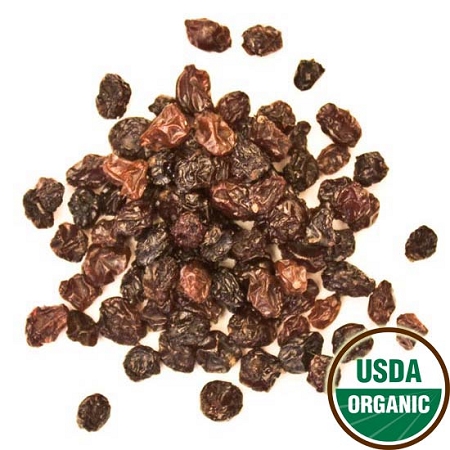 Conteúdo
Estrutura
Linguagem
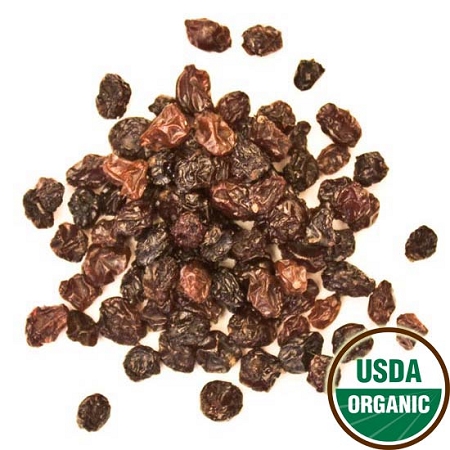 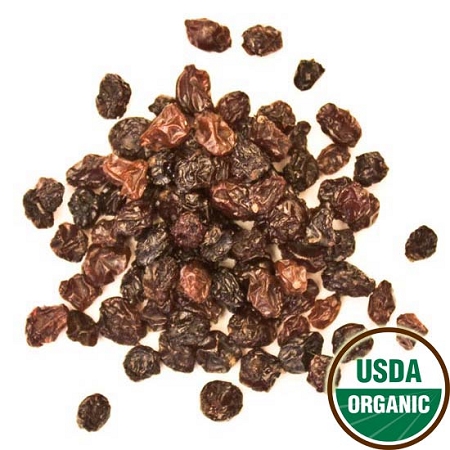 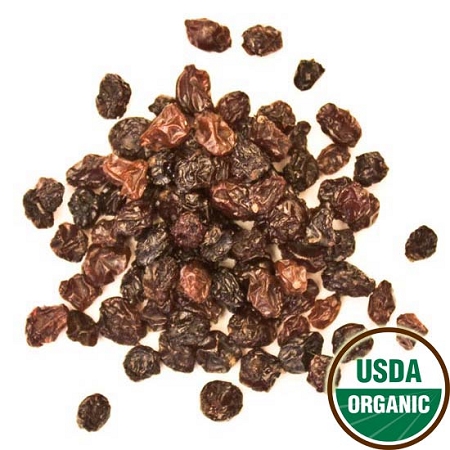 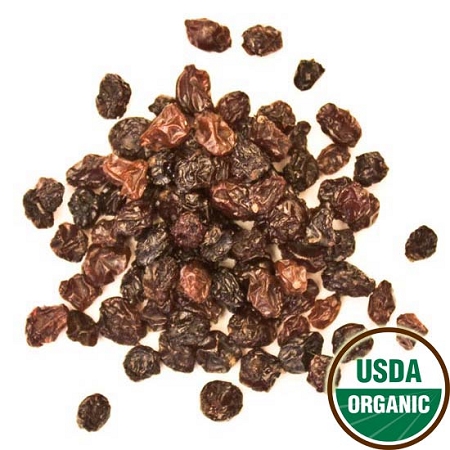 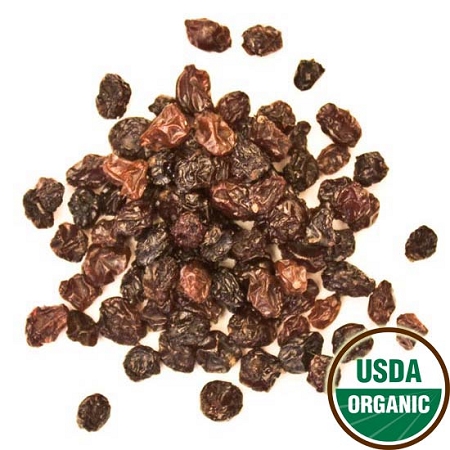 Compreensão do contexto socio-cultural
58
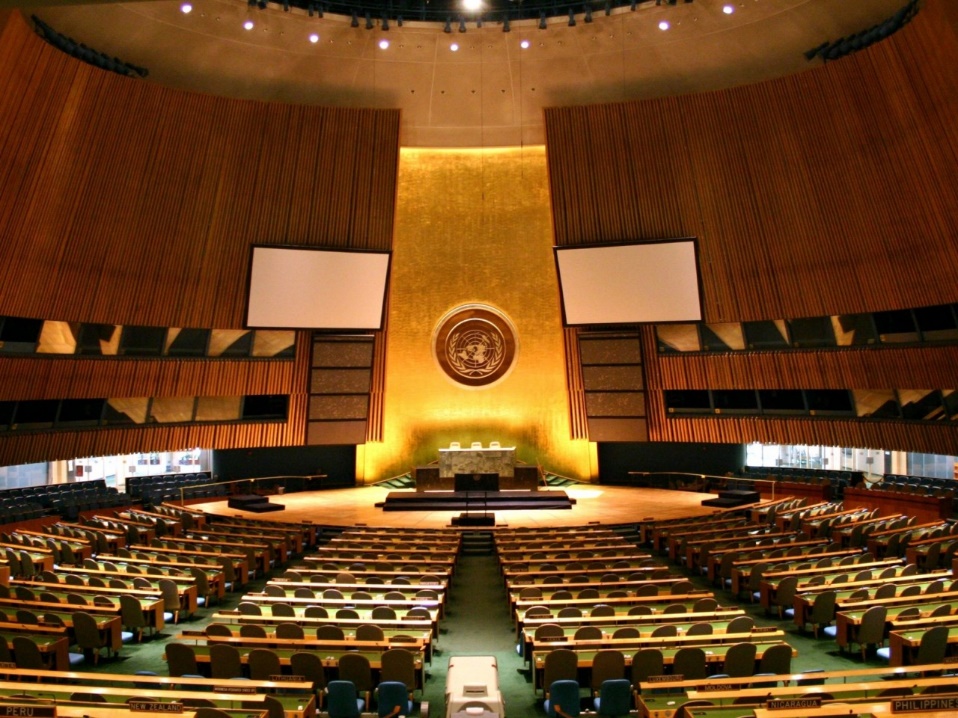 59
Contexto do discurso
Na Assembleia Geral das Nações Unidas, depois da NU ter levantado as sanções contra África do Sul, depois de tirar o assunto de apartheid da agenda, e depois das eleições democráticas no país.
Nelson Mandela, presidente de África do Sul
Outros presidentes/delegados de países membros das Nações Unidas
Marcar o momento 
Confirmar o direito de África de Sul ser presente como membro igual aos outros países
Onde tem lugar?



Quem é o orador?
Quem é o público?

Qual é o propósito do discurso?
conteúdo 		estrutura 			linguagem 
do discurso		do discurso		apropriada
60
Nelson Mandela: Discurso às Nações Unidas
It surely must be one of the great ironies of our age that this August Assembly is addressed, for the first time in its 49 years, by a South African  head of state drawn from among the African majority of what is an African country. 
Future generations will find it strange in the extreme that it was only so late in the 20th century that it was possible for our delegation to take its seat in the Assembly, recognized both by our people and the nations of the world as the legitimate representative of the people of our country. 
It is indeed a most welcome thing that this August Organization will mark its 50th anniversary next year with the apartheid system having been vanquished and consigned to the past.
http://www.unric.org/en/images/stories/in-focus/Mandela_landmark_speech_to_the_UN.pdf
61
Estrutura/Etapas
Abertura 

(situa o discurso no contexto)
It surely must be one of the great ironies of our age that this August Assembly is addressed, for the first time in its 49 years, by a South African  head of state drawn from among the African majority of what is an African country. 
Future generations will find it strange in the extreme that it was only so late in the 20th century that it was possible for our delegation to take its seat in the Assembly, recognized both by our people and the nations of the world as the legitimate representative of the people of our country. 
It is indeed a most welcome thing that this August Organization will mark its 50th anniversary next year with the apartheid system having been vanquished and consigned to the past.
Comentário
Introdução
62
Linguagem: entidades e processos institucionais
It surely must be one of the great ironies of our age that this August Assembly is addressed, for the first time in its 49 years, by a South African  head of state drawn from among the African majority of what is an African country. 
Future generations will find it strange in the extreme that it was only so late in the 20th century that it was possible for our delegation to take its seat in the Assembly, recognized both by our people and the nations of the world as the legitimate representative of the people of our country. 
It is indeed a most welcome thing that this August Organization will mark its 50th anniversary next year with the apartheid system having been vanquished and consigned to the past.
63
Conteúdo e linguagem: entidades e processos institucionais
It surely must be one of the great ironies of our age that this August Assembly is addressed, for the first time in its 49 years, by a South African  head of state drawn from among the African majority of what is an African country. 
Future generations will find it strange in the extreme that it was only so late in the 20th century that it was possible for our delegation to take its seat in the Assembly, recognized both by our people and the nations of the world as the legitimate representative of the people of our country. 
It is indeed a most welcome thing that this August Organization will mark its 50th anniversary next year with the apartheid system having been vanquished and consigned to the past.
64
Linguagem formal
Surely it’s ironic
It surely must be one of the great ironies of our age that this August Assembly is addressed, for the first time in its 49 years, by a South African  head of state drawn from among the African majority of what is an African country. 
Future generations will find it strange in the extreme that it was only so late in the 20th century that it was possible for our delegation to take its seat in the Assembly, recognized both by our people and the nations of the world as the legitimate representative of the people of our country. 
It is indeed a most welcome thing that this August Organization will mark its 50th anniversary next year with the apartheid system having been vanquished and consigned to the past.
really strange
It’s good
overcome and got rid of
65